Welcome!
Board of StudiesNetwork Event:Student engagement incurriculum design and approval
3rd December, 2018
Tom Ward, Nichola Kett (Academic Services)
Dr Jenny Scoles & Dr Cathy Bovill (IAD)
www.ed.ac.uk/academic-services
Agenda
12:30	Lunch and welcome
12:40	Informal panel
13:10	Open discussion
13.55	Closing 
14:00 	Finish
Questions:
How am I, as a convener, meant to ensure that there has been meaningful and adequate student engagement during the process of developing proposals and at the Board of Studies itself, and what does this engagement look like?

As secretary to the Board, how can I advise staff members to include appropriate forms of student engagement in course and programme design and during the Board of Studies application process?
Sharing their experiences, challenges, aspirations, and lessons learnt when engaging students in curriculum design and approval processes…
INFORMAL PANEL
Dr Cathy Bovill – Senior lecturer in Student Engagement, IAD
Megan Brown – Academic Engagement Coordinator, Edinburgh University Students’ Association 
Eirlys Armstrong - Undergraduate Manager, Edinburgh Law School (presented by Jenny Scoles in absentia) 
Roberto Rossi - Reader in Management Science and Director of PG Programmes, Business School
Dr Simon Riley – Senior Lecturer, MRC Centre for Reproductive Health
Student engagement in Programme and Course Design – why and how?

Dr Catherine Bovill
Senior Lecturer in Student Engagement
Why is student engagement in PCD important?
Students are key stakeholders in PCD
Students’ perspectives are often missing (Brooman et al, 2015)
Student input improves PCD
“We will work in partnership with students to bring about enhancement to learning and teaching…” 
    UoE L&T Strategy
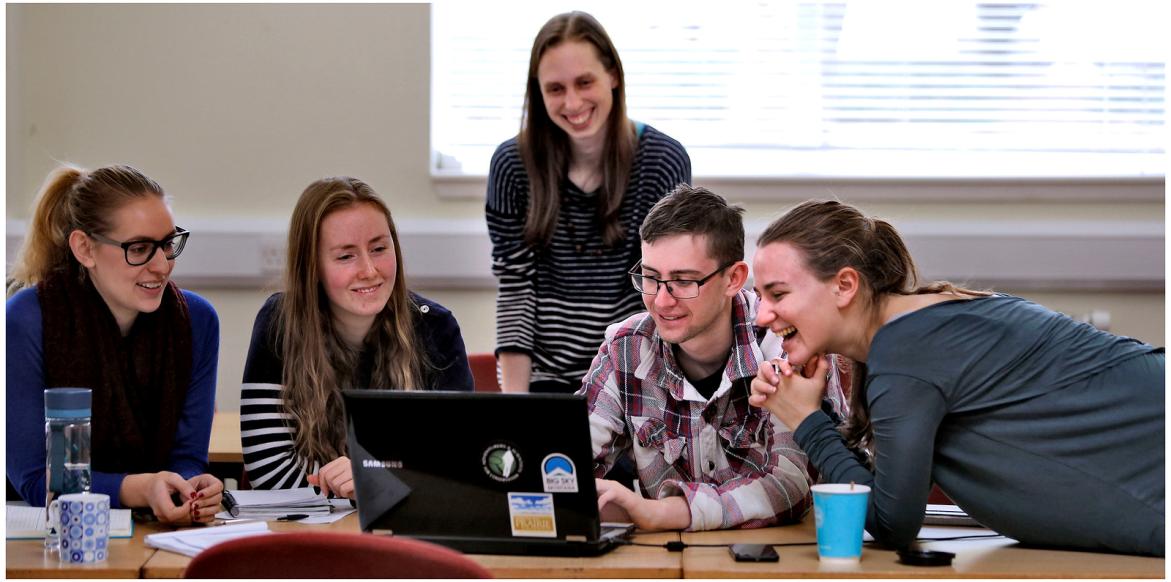 Why is student engagement in PCD important?
Co-creation of the curriculum 
Elon University, North Carolina, USA, all subjects, curriculum planning committees
UoE should students sit on BoS and ELDeRs?

Co-creation in the curriculum 
University College Dublin, Geography, 3 x 3rd year students designed VLE for Yr 1 geography
Reading University, Classics, students design their own essay titles
UoE, many ways staff and students can co-create in the curriculum 
Medicine, board game on the social determinants of health, SLICCS 
SPS Designing courses on gender and race
Teaching Matters - January: Co-creation in Learning & Teaching
Supporting students to be involved in academic proceduresMegan Brown, Academic Engagement CoordinatorEdinburgh University Students’ Association
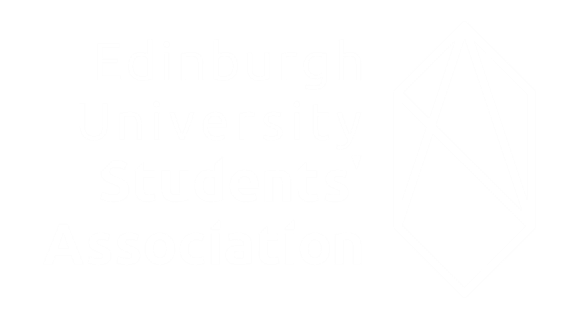 College Committees
Recruited from existing School Reps and Programme Reps
College Committee Student Member Handbook
Pre-meetings with Committee Secretary and/or Chair
Senate Committees: briefings for Sabbatical Officers before each meeting
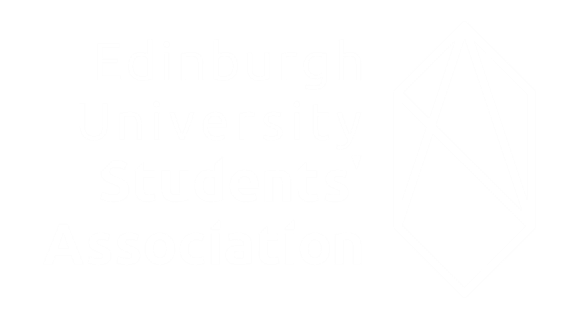 Taught and Postgraduate Programme Reviews
Jointly recruited and supported by the University and the Students’ Association
Pre-meeting for information and to introduce key contacts
Included as a full member of the review team
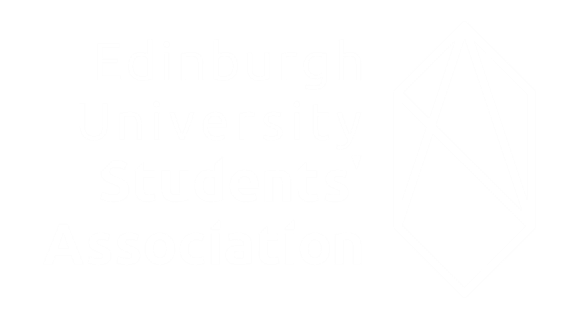 Academic Campaigns
Effective campaigns have:
An identified wrong that needs fixing
A clear demand
A strong and clear message
Good spokespeople
An identifiable target
Popular support
Power of social media, but don’t rely on this alone.
Visibility and a clear message and ask.
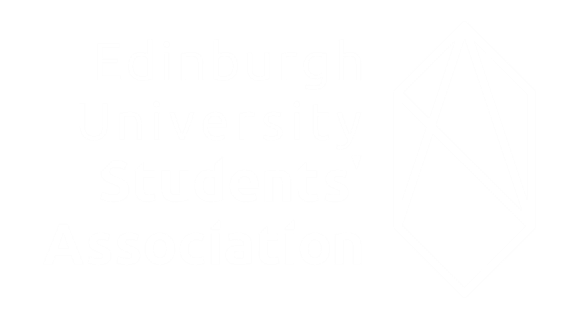 Challenges of engaging students
Student understanding of the issues
Facilitating genuine engagement
Achieving partnership rather than just participation
Gaining a representative voice
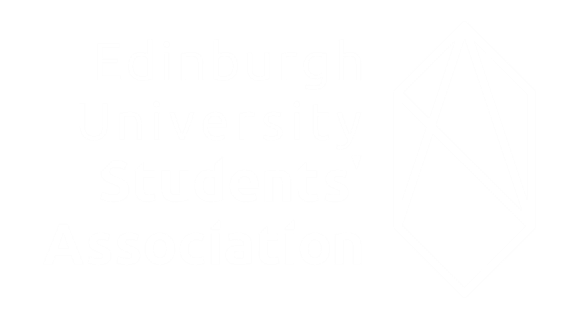 Recommendations
Make it clear what the benefits for students (and staff!) are.
Doesn’t have to be monetary, but students should feel rewarded for their time and engagement.
If the student is on a committee or working group, meet with them in advance to take them through the issues and the procedures of the committee.
Involve students in the decision making process from as early as possible - allow them to be involved in creation and not just as a sounding board.
Consider who you’re not hearing from. Are there other ways to hear their views?
Where possible, apply discussions to a local level and make the topics thematic.
Thank you for listening!

Megan.Brown@eusa.ed.ac.uk
Student Engagement in Boards of Studies
Law School Case Study
Use of Existing Student Networks…
Law Student Council
Consists of students on Law Undergraduate Honours degree, including joint degrees.

Graduate Law Society
Consists of students on Law Ordinary accelerated Undergraduate degree.

Student Representatives
Programme reps, as per University system/requirements.
Engagement with Boards of Studies
Law Student Council
Reports wider student opinion on proposals at Board of Studies meeting
Consultation with the wider student community
Collate views/feedback received from student community
Access to Board of Studies papers in advance
Graduate Law Society
Student Representatives
Key Factors to Success…
Access to all papers in advance for transparency
Use of existing student networks to gather and report back views 
In addition to Boards of Studies, inclusion in various School discussion forums to facilitate the student voice being heard:

Staff Student Liaison Committees chaired by the Head of School
Undergraduate Studies Committee chaired by the Director of Undergraduate Studies
School meetings again chaired by the Head of School.
Conclusion
It is hoped that this inclusive approach gives students the confidence/motivation to put forward views on behalf of their peers. 

Demonstrating that student opinion is a crucial factor when gauging whether any reforms are necessary, or whether proposals being made would be positively received.

Eirlys Armstrong
Eirlys.Armstrong@ed.ac.uk 
Undergraduate Manager – Law School
Programme and Course Information Management (PCIM)
Part of Service Excellence Programme.
Aims to provide a golden copy of Programme and Couse information used for both current and prospective students. 
Underpinned by standardised system workflows to support the creation, update and closure of programmes and courses.  
This will simplify and standardise processes and ensure compliance with the Competition and Market Authority (CMA).
Works closely and collaboratively across two programmes within Service Excellence: Student Administration and Support, Student Recruitment and Admissions.
A series of workshops to validate findings, processes and roles conducted since October 2018. 
Findings of the workshops and subsequent plans will be shared through key networks and school/college visits (early 2019).
Strong engagement with professional services staff but still wanting to engage with academic staff. Any questions or want to find out more? Please contact: Sarah.McAllister@ed.ac.uk (Project Sponsor)
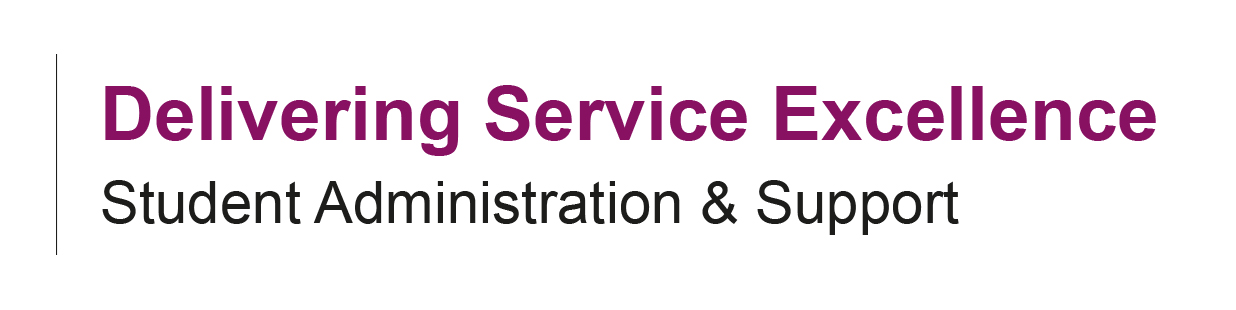 20
Future Events:
Next Board of Studies Convener and Administrator Training: 
Monday 4th February, 2019, 9:00 - 13:00, Holyrood. 
Book here: https://edin.ac/2FVZqBR 

Next Board of Studies Network event: Spring 2019.
To join mlist, please email rosie.bree@ed.ac.uk